Русского языка
Путешествие в страну
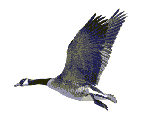 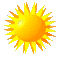 ж
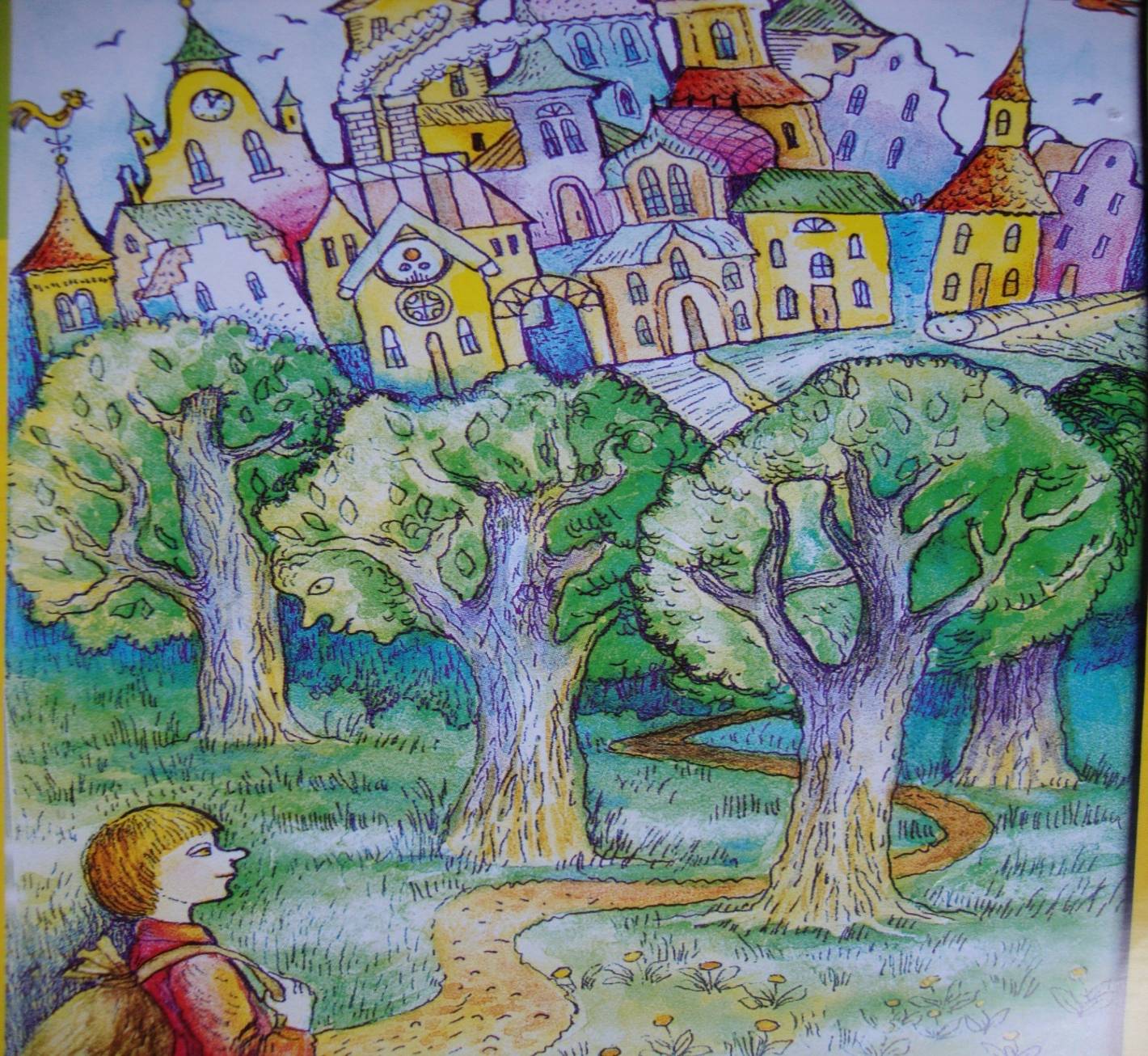 б
к
ъ
н
г
э
е
ф
д
й
х
ь
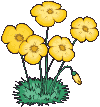 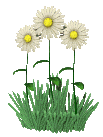 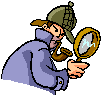 Помогите   нам !!!
Спасите    нас  !!!
Я не буду вам вредить, если вы
Выполните мои условия!!!
В чём я очень сомневаюсь!!!
 Ха-ха-ха!!!
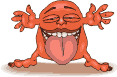 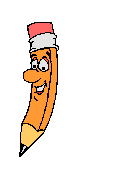 Вставьте пропущенные буквы
Чудес…ный
Мес…ный
Гла…кий
К…ртофель
Тр…пинка
Прекрас…ный
Трос…ник
Сколь…кий
М…рковь
Сн…жинка
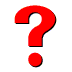 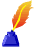 Чудесный
Местный
Гладкий
Картофель
тропинка
Прекрасный
Тростник
Скользкий
Морковь
Снежинка
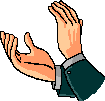 Попробуйте сказать одним словом:
Внутренняя сторона кисти руки - …
ладонь
Изображение человека на картине 
или фотографии - …
портрет
Асфальтированная дорога - …
шоссе
Название места, где кто-либо
живёт и надпись на конверте - …
адрес
Части речи
Части слова
суффикс
местоимение
прилагательное
глагол
приставка
корень
окончание
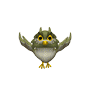 существительное
Укажи части речи.
Бабка Дарья холст чернила.
Внучка пролила чернила.
сущ.
глагол
сущ.
глагол
сущ.
сущ.
сущ.
Мы очень устойчивы
И просим настойчиво:
На слова нас не менять-
Прямо так употреблять.
Фразеологизмы
Не робкого десятка -
заячья душа
Последнюю рубашку отдаст -
Зимой снега не выпросишь
Золотые руки -
мастер - ломастер
Добрая душа -
волком смотрит
Я – одно , значений много !
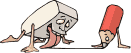 Поставь ударение :
алфавит

щавель

магазин

гражданин

звонит
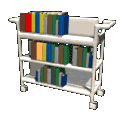 Используя буквы, составь, как можно больше слов.

транспорт
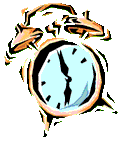 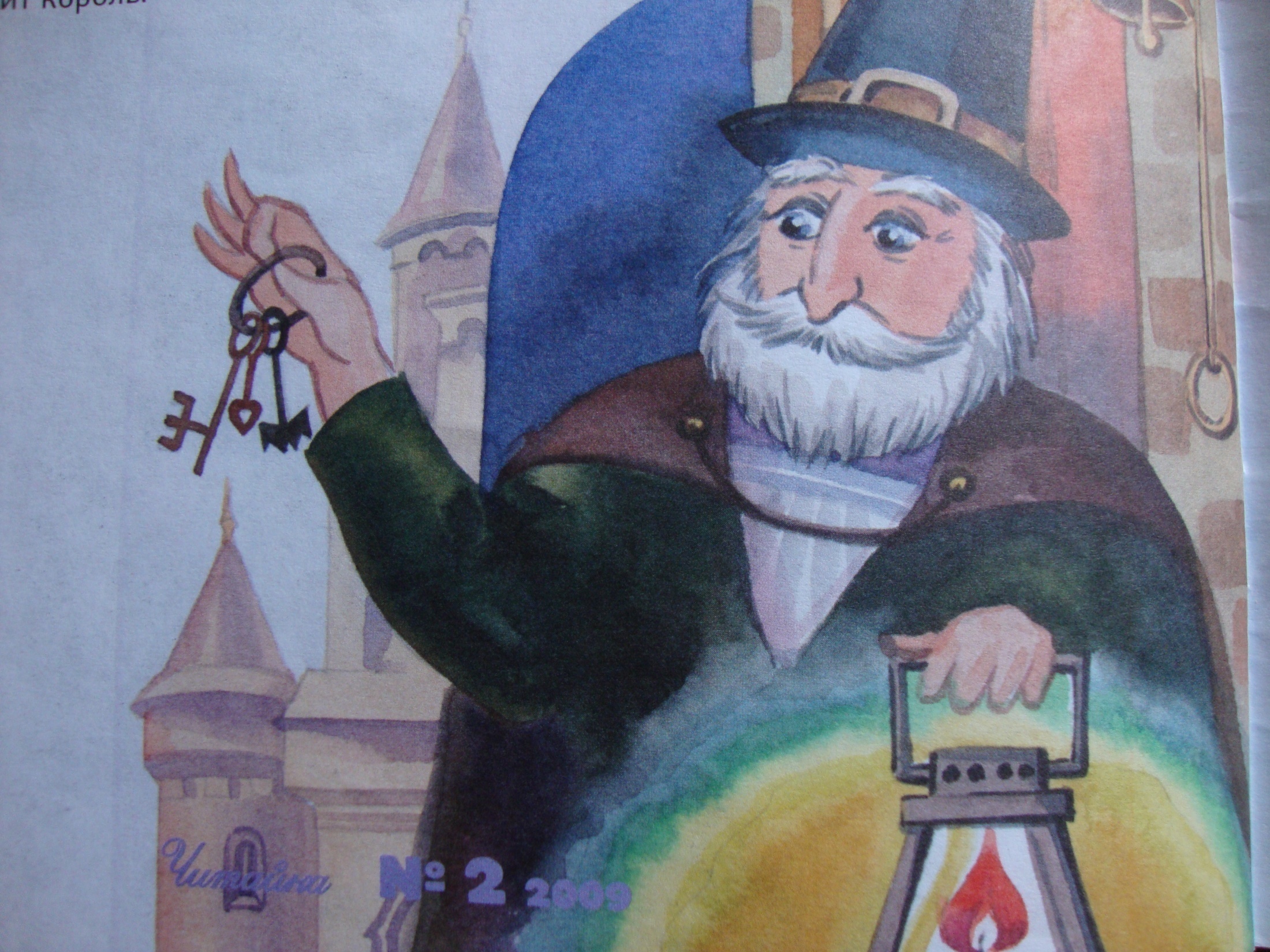 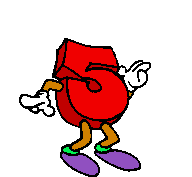 и
!
у
:
х
а
с
;
ф
щ
э
Спасибо !!!
ж
й
б
о
ш
з
ъ
?
г
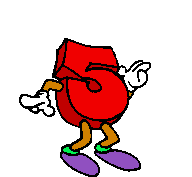 ю
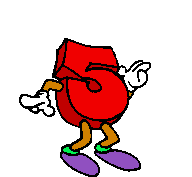 г
т